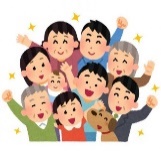 提言を踏まえた大阪府における主な取組みについて
資料2-1
◆施設入所の待機者に関する実態調査について
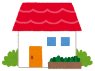 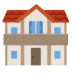 【実施内容】
◆対      象：府内全市町村　　　　◆調査時点：令和５年度末　　
◆実施時期：令和６年８月
◆調査項目：待機者数、本人及び家族等の状態像、地域生活継続の可能性の
　　　　　　　　　検討の有無、  施設入所後の地域生活への説明や意向確認の有無、
　　　　　　　　　待機者に関する検討の場について
➢令和５年度からの主な変更点（調査項目）
　・地域生活の継続の可能性について、検討した場合はその結果、検　　討しなかった場合はその理由を追記
　・入所希望の理由を待機している理由に変更
　・施設入所後の地域移行の説明にあたっての工夫や困難な点につ　　いての記載を追加
障がい者が地域で安心して生活するための市町村及び事業所等への支援の強化
◆【新規】地域生活促進アセスメント事業（予算額：1,583千円）
　　　自宅やグループホームで生活している施設入所希望者が地域で暮らし続ける可能性を探るための支援マニュアルや、
　 施設入所者の地域生活への移行を促進するための相談支援ツール等を作成し、府内市町村や民間事業者へ普及　　
　 を図る。
市町村における
相談支援体制の
充実・強化
◆【新規】大阪府版強度行動障がい専門支援モデル普及事業（予算額：603千円）
　　　強度行動障がい者への専門的な支援力を向上するため、府内の事業所に府立砂川厚生福祉センターで開発　
　　した支援モデルを普及。
◆【新規】地域生活推進事業費補助金（予算額：10,111千円）　　
　　　地域生活推進の機運上昇及び取組みの横展開と底上げを図るため、地域生活推進に向けた本人・家族・事業
　　所等の意識醸成を図る普及啓発や施設及びグループホーム等の連携を通じた地域生活推進の実践を行う法人等に
　　よる取組みに必要な経費を助成。
◆【拡充】重度障がい者グループホーム等整備事業費補助金(予算額：21,600千円)　
　　　重度知的障がい者等の地域生活を支援するグループホーム及び短期入所事業所を拡充するため、事業者に対し、
　 受入れに必要な環境整備に係る費用を助成。
地域の事業所等におけるハード・
ソフトの基盤整備
1